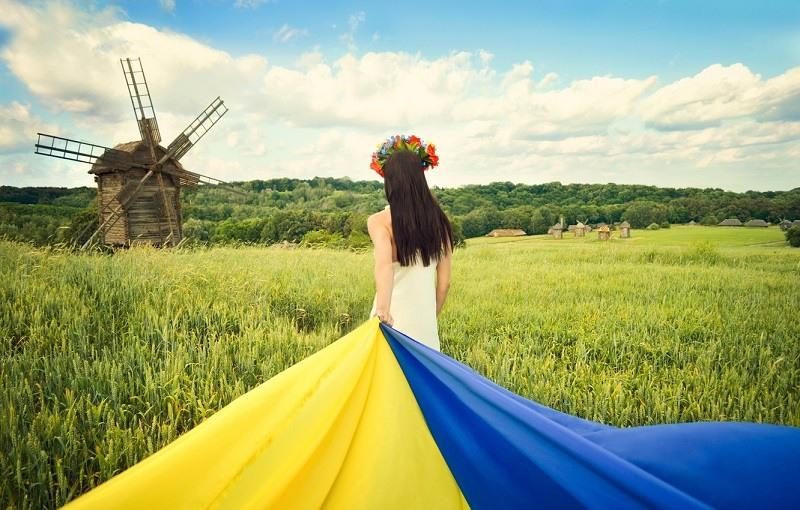 Мирного неба тобі, Україно!
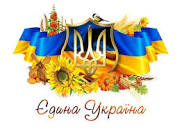 Хай буде мир у рідній Україні!
Мир починається з посмішки…
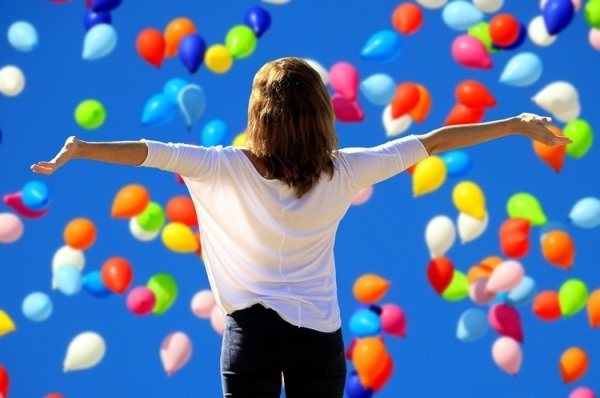 Нам мир потрібен
. для життя
. для здійснення мрій
.  для радості
.  для щастя
. для навчання
. для злагоди й любові.
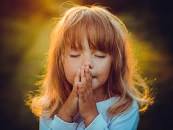 Боже, докупи долоньки складаєм
І просим у тебе, і дуже благаєм
І кажемо:” Боже, закінчи цю битву,”
До Тебе несем свою щиру молитву.
Нехай в Україні мир запанує, родина вкраїнська  більше хай не сумує. І щоб жили всі у любові в      Донецьку, у Ялті, в Луганську, у Львові
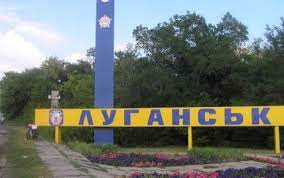 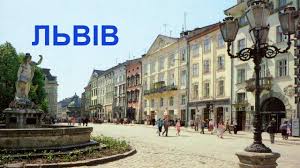 Роман Ратушний, активіст-боєць
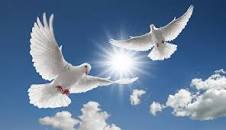 А знаєте, війна колись закінчитьсяІ з часом відбудуються міста, але ніколи більше не повернуться всі ті, кого забрали небеса…
Денис Лисенко, 5 клас
Савчук Уляна, 5 клас
Бало Инеса, 5 клас
Астахова Тетяна, 5 клас
Пономарець Дар`я, 5 клас
Хочу жити без війни…
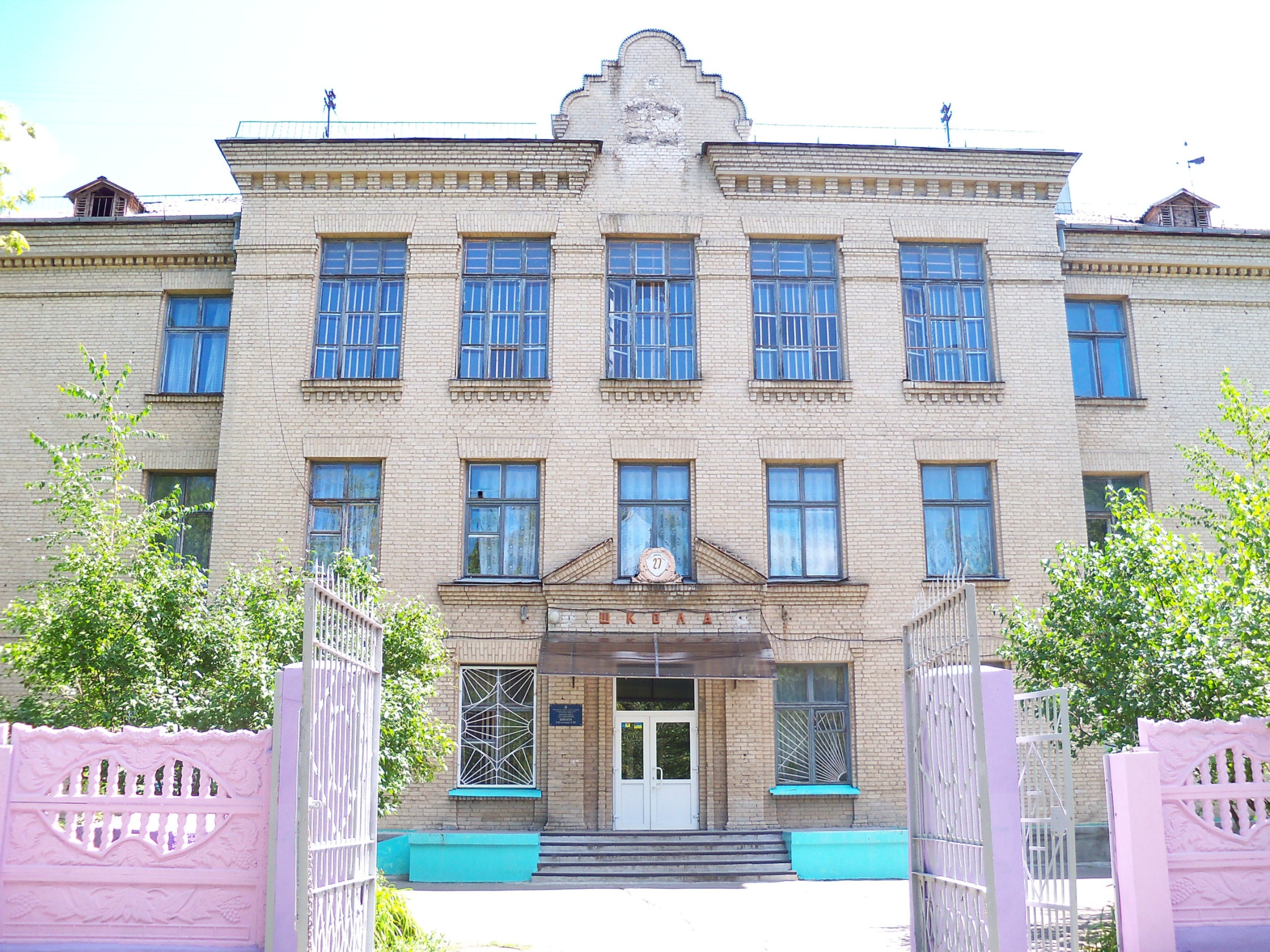 Презентацію створила учениця 9-б класу Кременчуцької гімназії №27  
Куньо Катерина за сприянням  учнів 5 класу           




                           
                     




вересень 2022рік